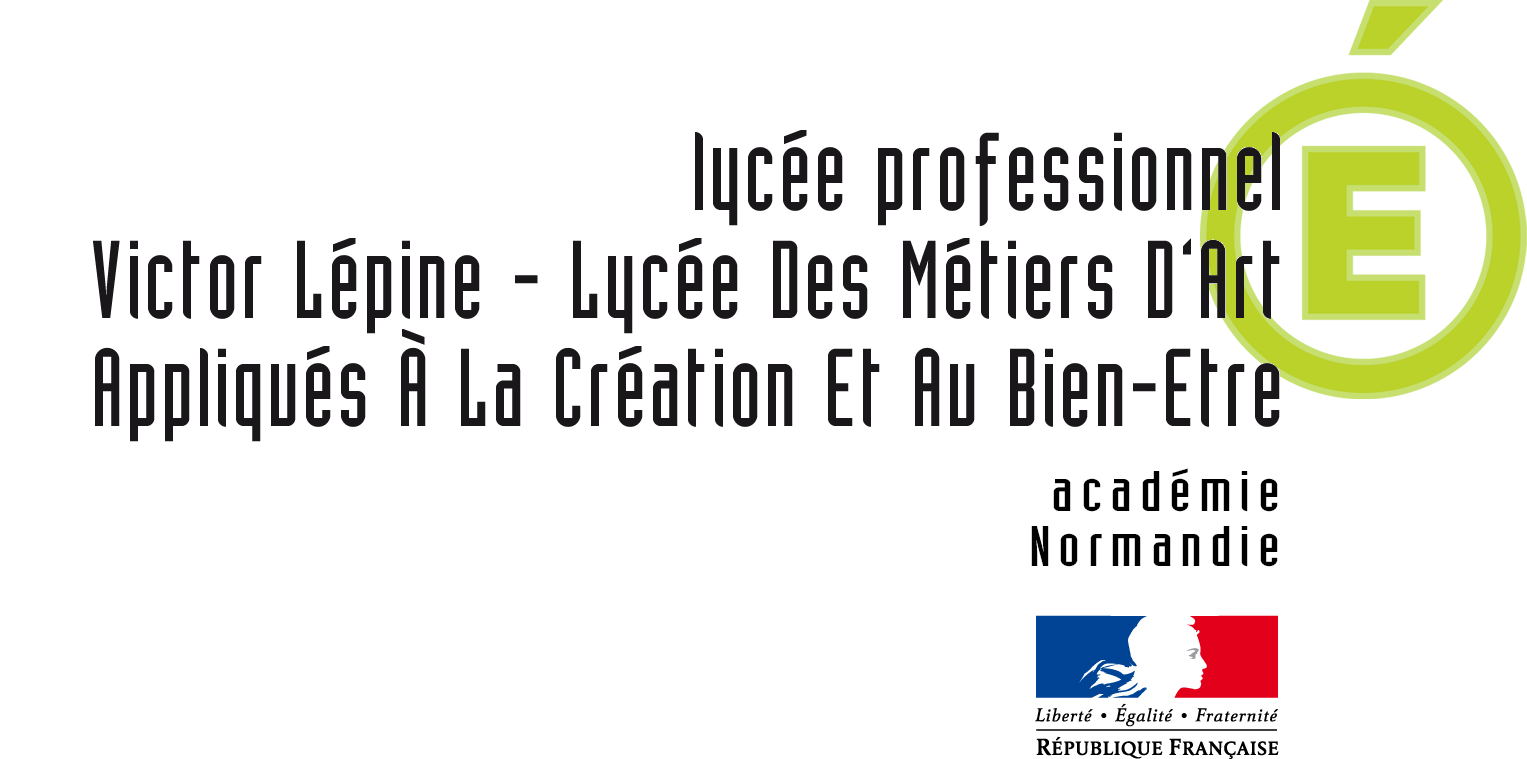 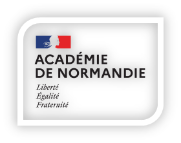 Présentation du baccalauréat professionnelAGOrA Assistance à la Gestion des Organisations et de leurs Activités
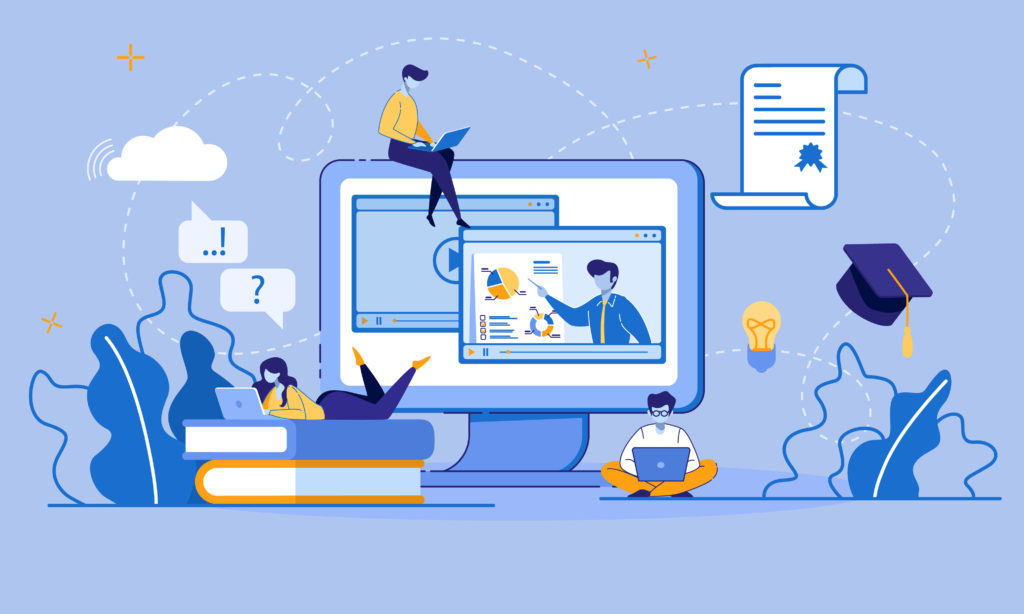 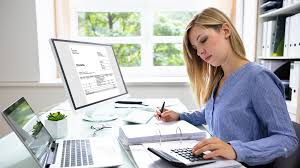 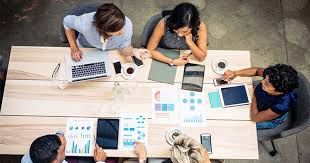 1
Le BAC AGOrA vous permettra de développer votre :
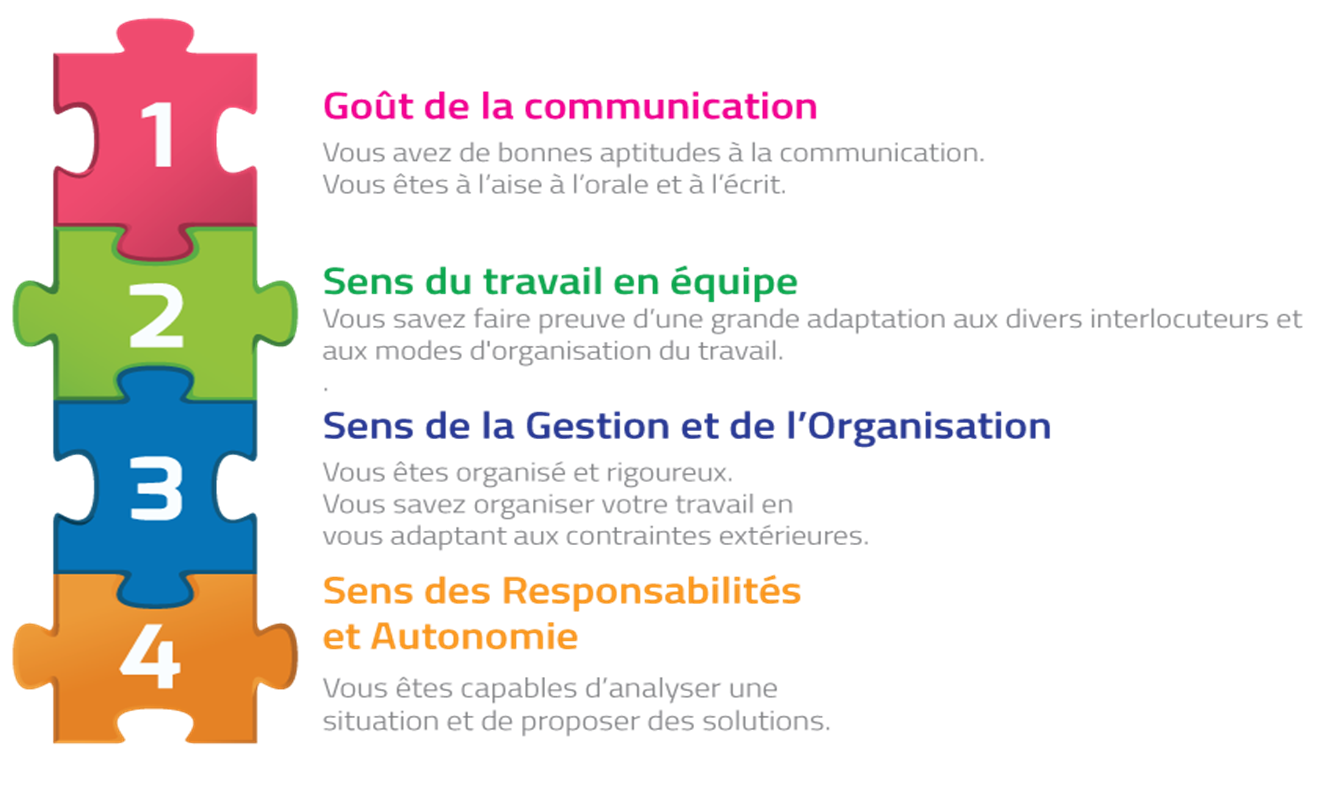 2
Les étapes de la formation
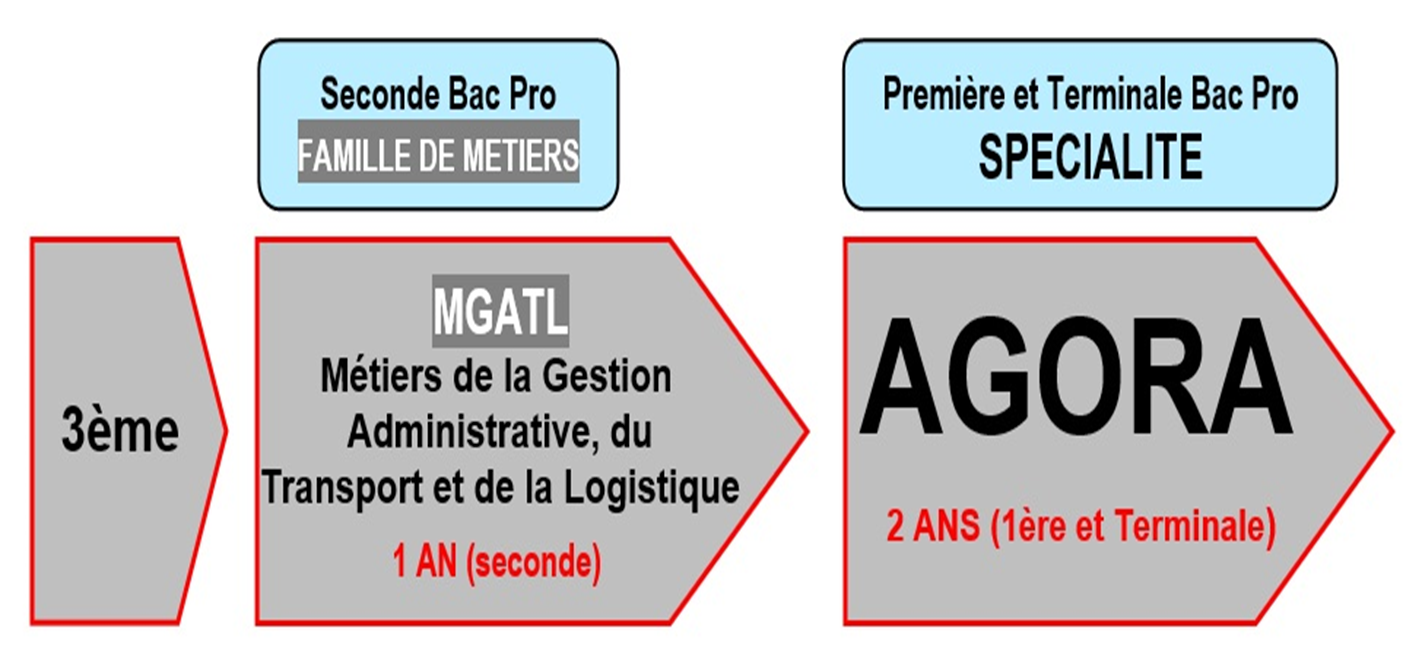 3
SOMMAIRE
Métiers visés,  
Les enseignements,  
Les stages, 
Evaluation, 
Après de le BAC professionnel AGORA
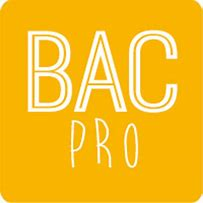 4
1. Métiers visés
Toutes les tailles d’organisations

Très petites
Petites
Moyennes
Grandes
Les métiers de l’assistance à la gestion concernent :
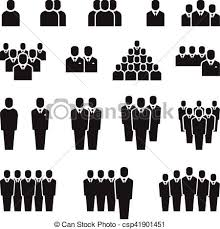 Tous les types d’organisations

Entreprises
Associations
Fondations
Hôpitaux 
Mairies
Etc
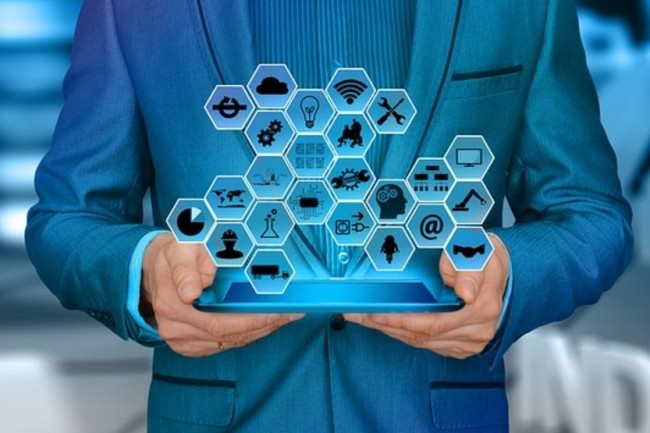 Tous les secteurs d’activités
Toutes les branches professionnelles
Industrie
Artisanat
Médico-social
Services
Immobilier
Etc
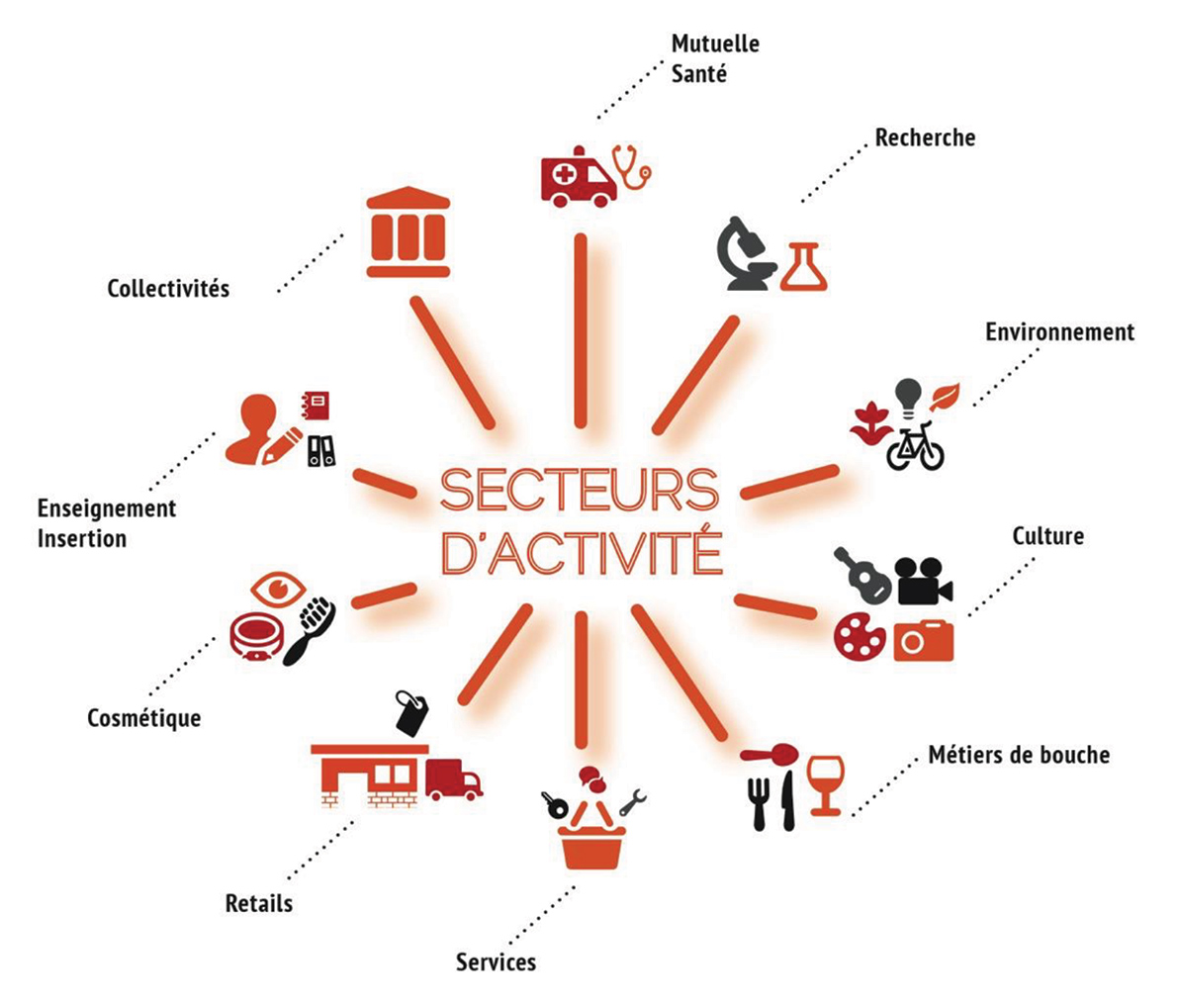 5
Intitulés des emplois aux appellations variées
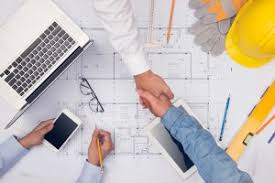 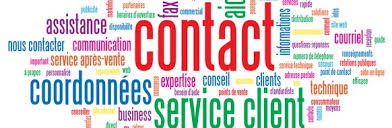 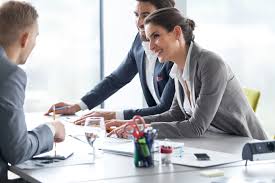 6
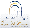 2. LES ENSEIGNEMENTS
7
Administration, compétences :
Accueillir et renseigner, 
Classer, archiver des documents, 
Prendre et passer des appels téléphoniques, 
Rédiger et saisir des courriers et mails,
Créer des affiches, flyers, des diaporamas, 
Réaliser et gérer des plannings et des agendas, 
Tenir des dossiers du personnel, 
Organiser des déplacements, des réunions, des formations…

Outils Numériques : Traitement de texte, PGI, Internet, Canva, Drive, Linkedin…
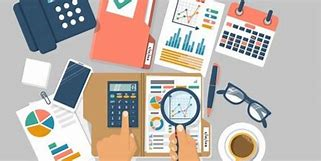 8
Gestion, compétences :
Etablir des devis, des factures, préparer les livraisons, 
Réceptionner les règlements des clients, 
Passer des commandes, réceptionner des commandes, vérifier des factures,
Payer des factures, 
Régler les problèmes avec les fournisseurs, 
Gérer les stocks, 
Gérer le compte banque de l’entreprise, 
Préparer la déclaration de TVA, 
Préparer les bulletins de salaire
Connaître les bases de la comptabilité…

Outils Numériques : Tableur, PGI, Internet
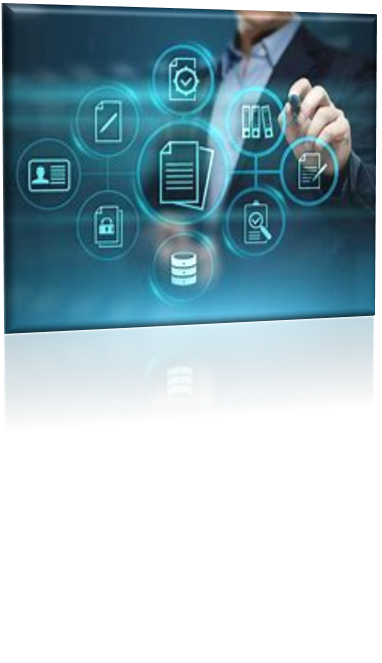 9
LES AUTRES ENSEIGNEMENTS professionnels
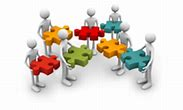 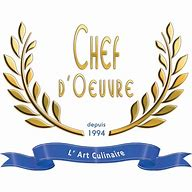 10
3. PFMP = Période de Formation en Milieu Professionnel (stage)
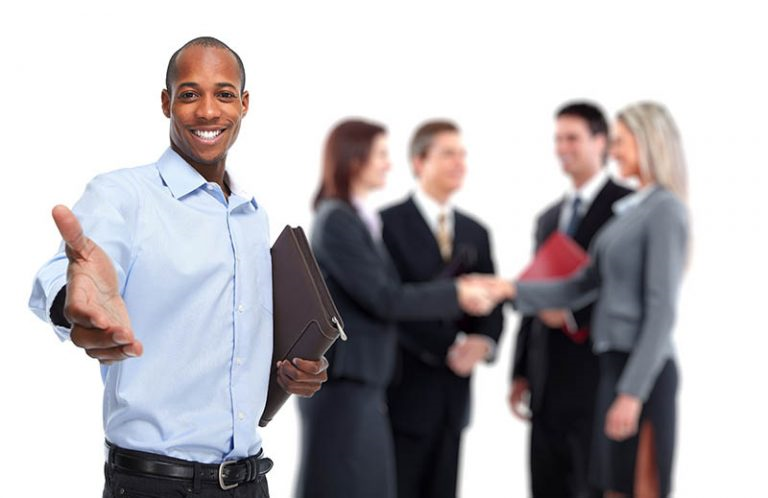 Périodes indicatives
11
4. Evaluation sur 3 années
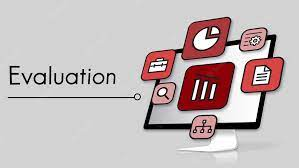 12
5. Poursuites d’etudes
Il est possible de poursuivre la formation professionnelle par une STS  (Section de technicien supérieur)

BTS Gestion de la PME
BTS Support à l'action managériale
BTS Comptabilité et gestion
BTS Banque
BTS Assurance
BTS Négociation Digitalisation et Relation Client
BTS Management Commercial Opérationnel
BTS professions immobilières
BTS notariat
BTS Métiers de l'audiovisuel option gestion de production…
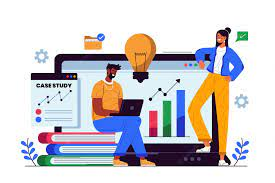 13
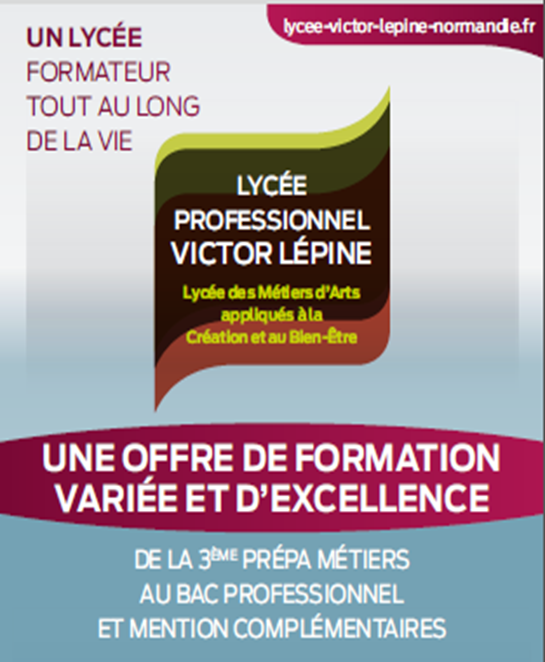 L’équipe du lycée Victor Lépine vous remercie de votre attention.Nous sommes disponibles pour toutes questions.
14